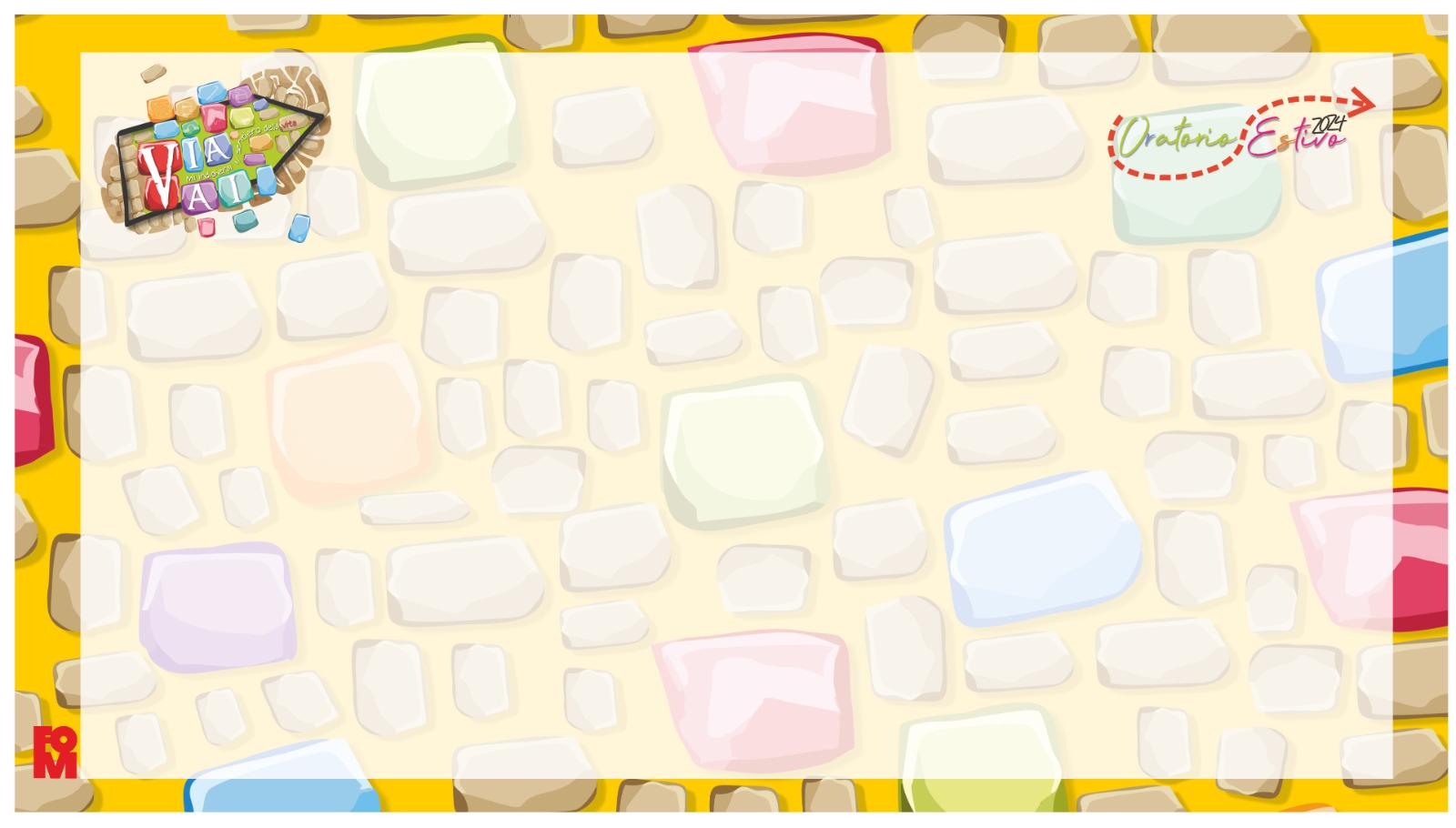 Preghiera ViaVai
Mi indicherai il sentiero della vita
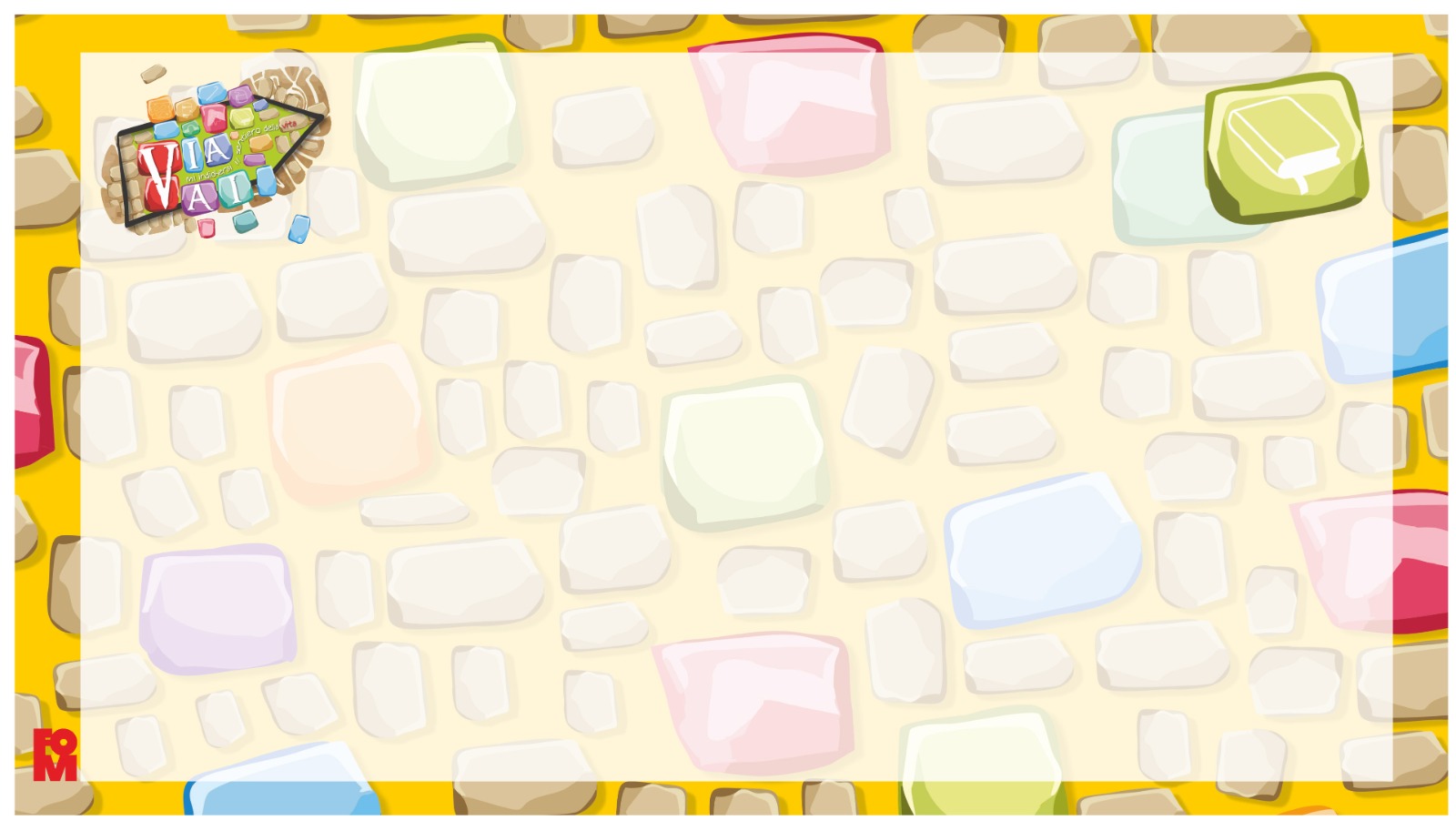 Raccontare per fidarsi
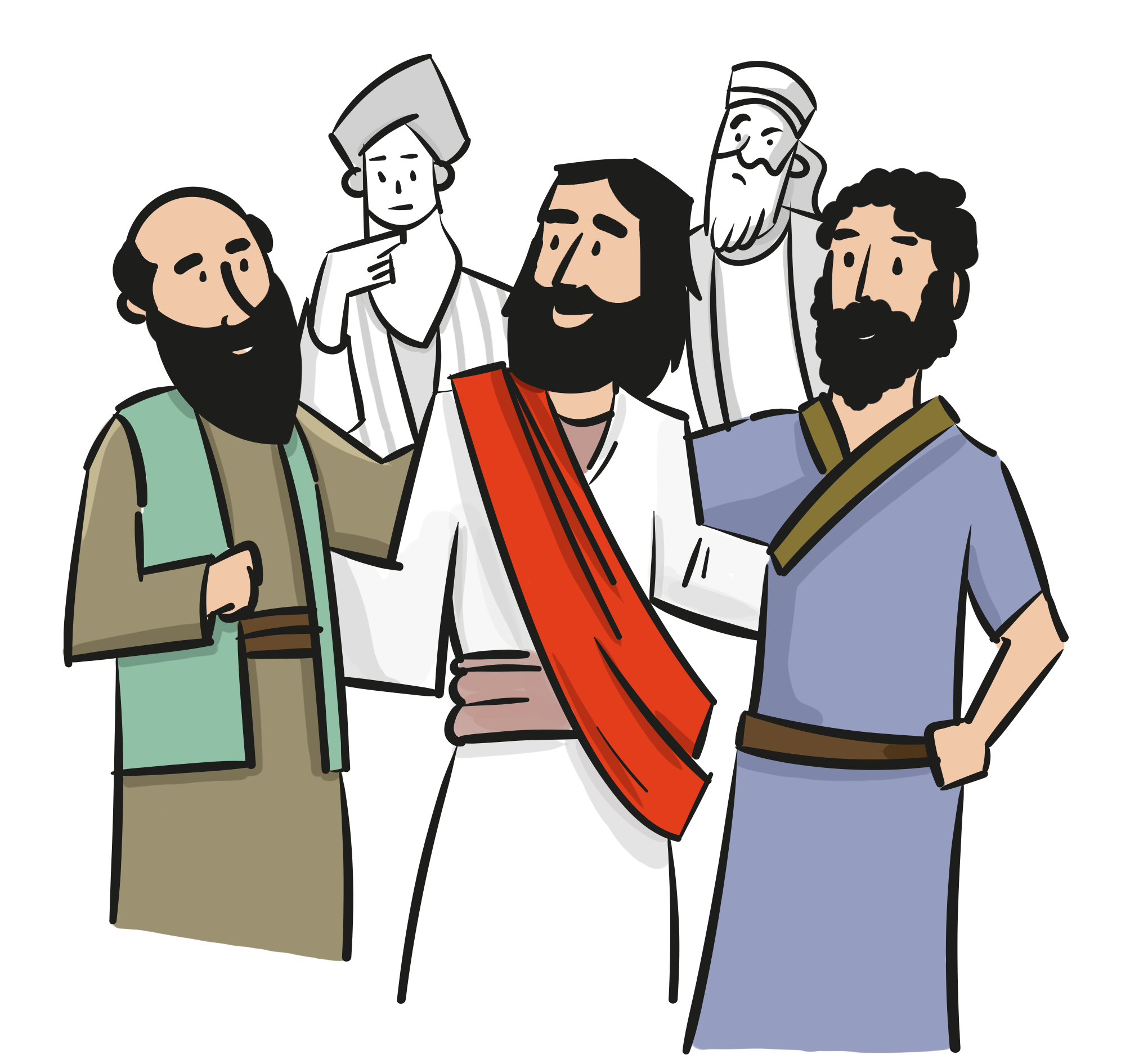 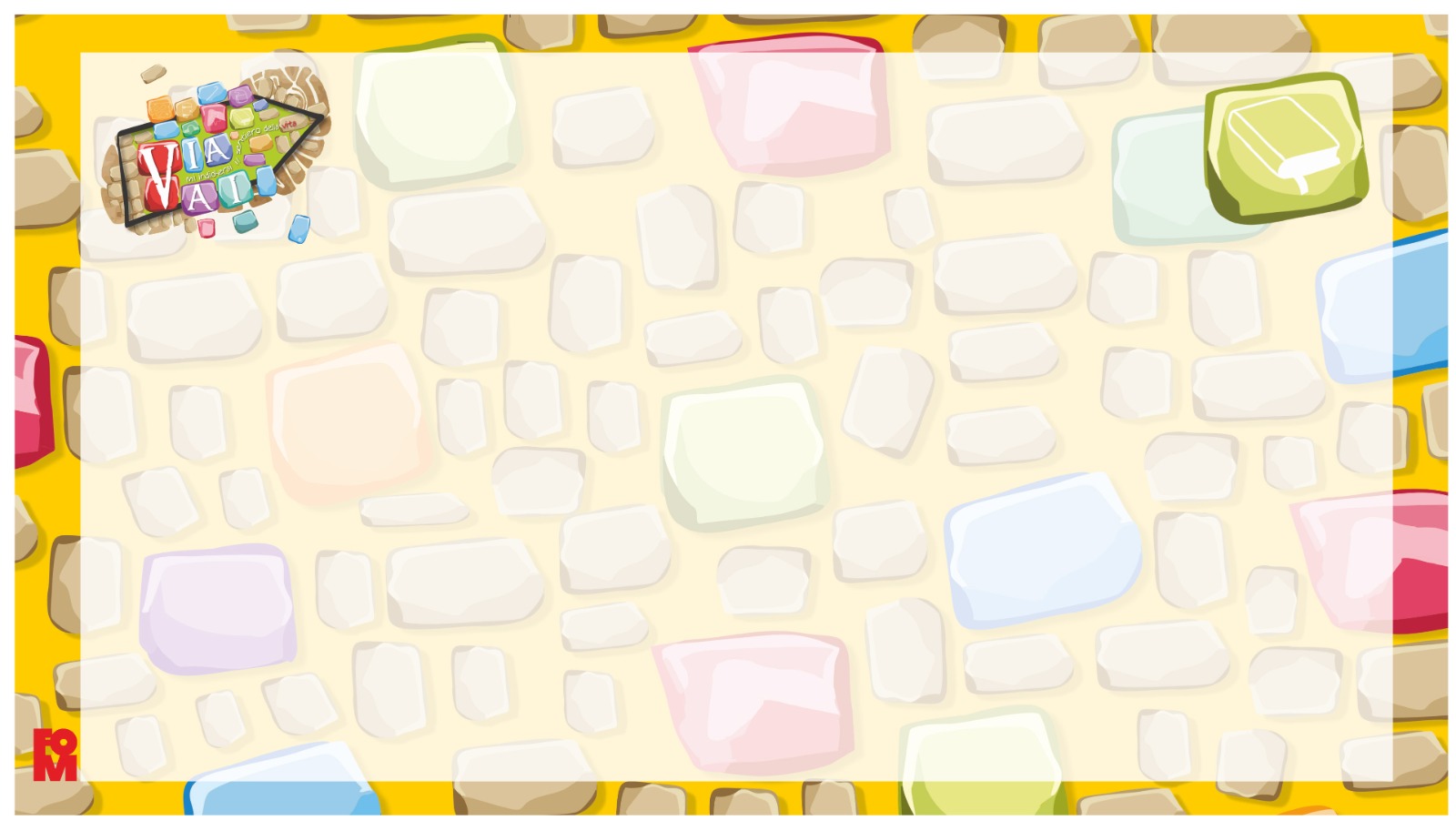 Entrare in preghiera
Viene accesa la settima candela posta sull’altare che identifica il passo del “raccontare”. Si canta l’antifona:

Mi indicherai il sentiero della vita, gioia piena alla tua presenza.
Mi Indicherai il sentiero della vita, dolcezza senza fine alla tua destra.
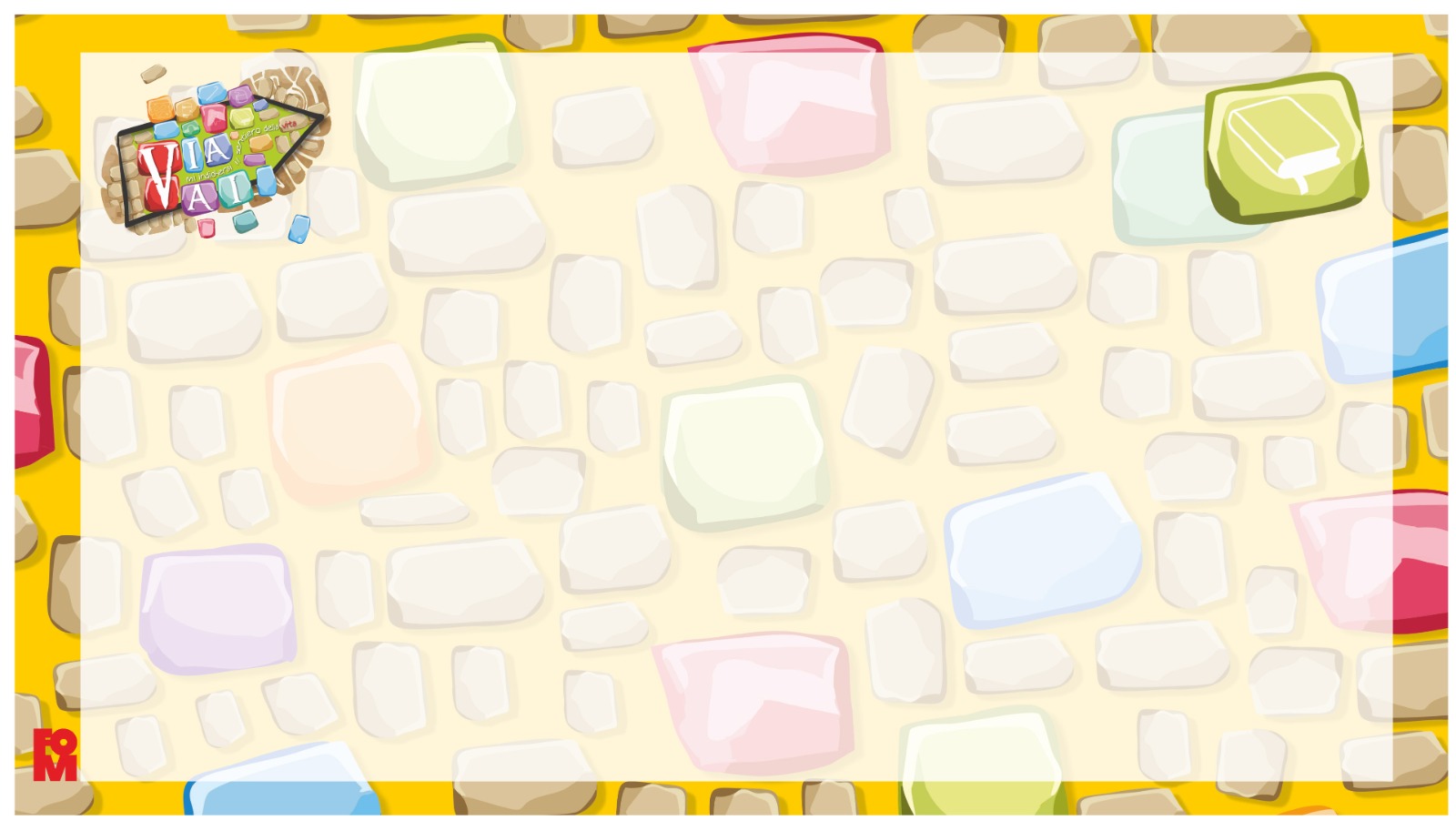 Entrare in preghiera
Invito alla preghiera
G. Nel nome del Padre…

L. Ci vien voglia di raccontare a tutti
T. le tue meraviglie per noi.
L. Ci vien voglia di raccontare a tutti
T. che siamo preziosi per te.
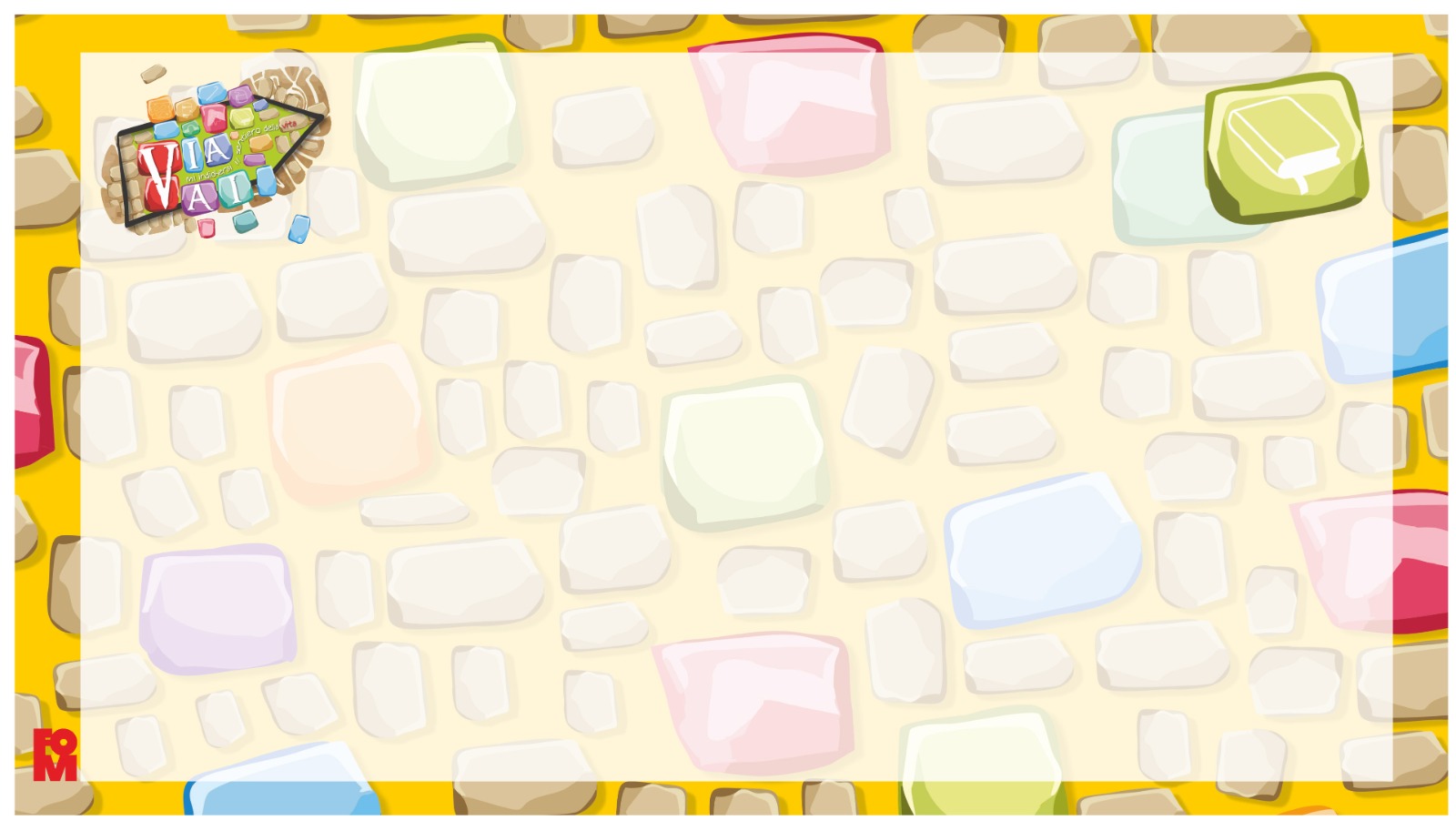 Parola di Dio
L. Ascoltiamo il Vangelo secondo Luca. (Lc 12,4.6-9.11-12)						T. La tua Parola ci renda simili a te, Signore.

In quel tempo. Il Signore Gesù disse: “Dico a voi, amici miei: non abbiate paura di quelli che uccidono il corpo e dopo questo non possono fare più nulla. Cinque passeri non si vendono forse per due soldi? Eppure nemmeno uno di essi è dimenticato davanti a Dio. Anche i capelli del vostro capo sono tutti contati. Non abbiate paura: valete più di molti passeri!
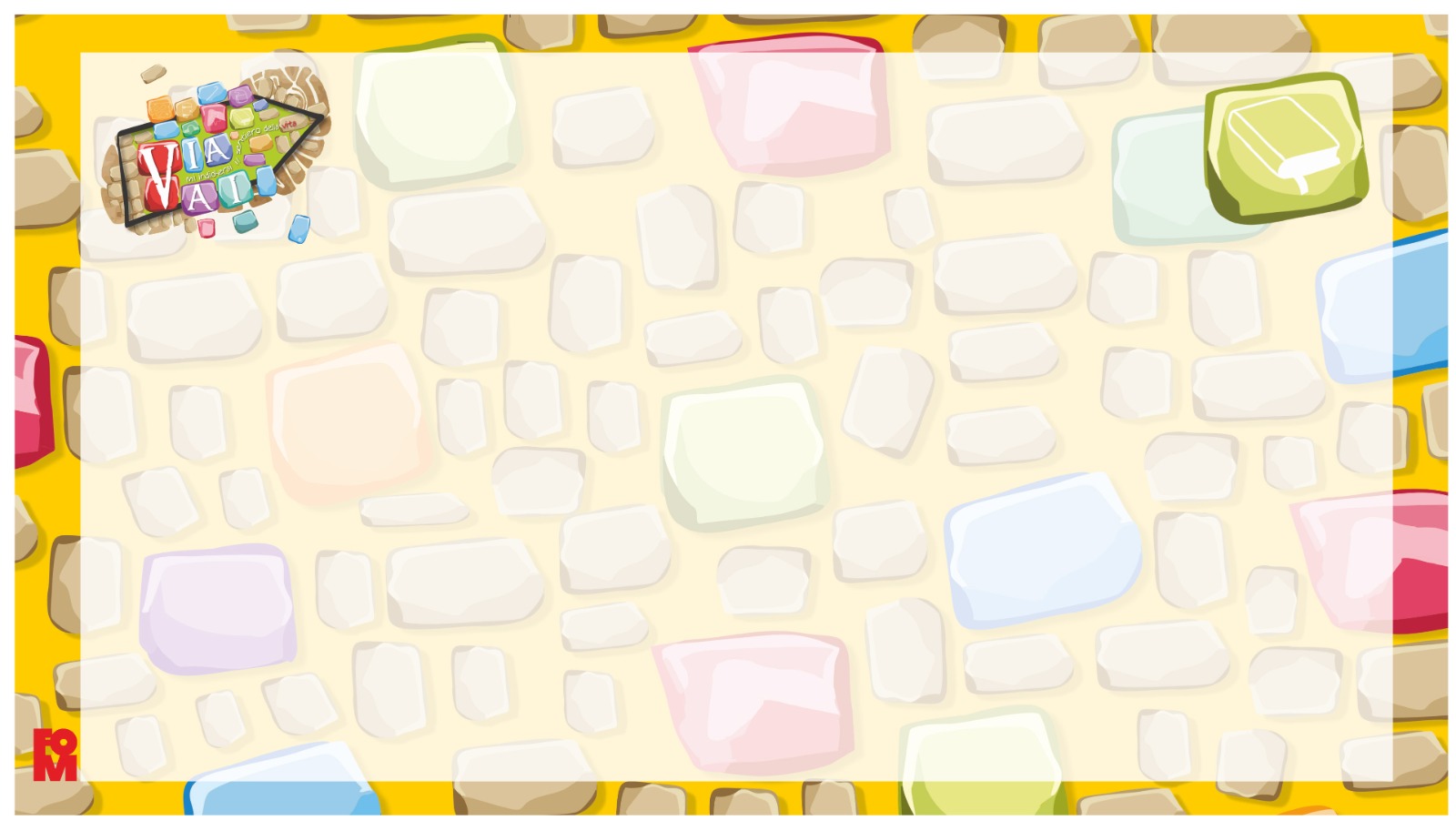 Parola di Dio
Io vi dico: chiunque mi riconoscerà davanti agli uomini, anche il Figlio dell'uomo lo riconoscerà davanti agli angeli di Dio; ma chi mi rinnegherà davanti agli uomini, sarà rinnegato davanti agli angeli di Dio.
Quando vi porteranno davanti alle sinagoghe, ai magistrati e alle autorità, non preoccupatevi di come o di che cosa discolparvi, o di che cosa dire, perché lo Spirito Santo vi insegnerà in quel momento ciò che bisogna dire".
Parola del Signore.
T. Lode a te, o Cristo.
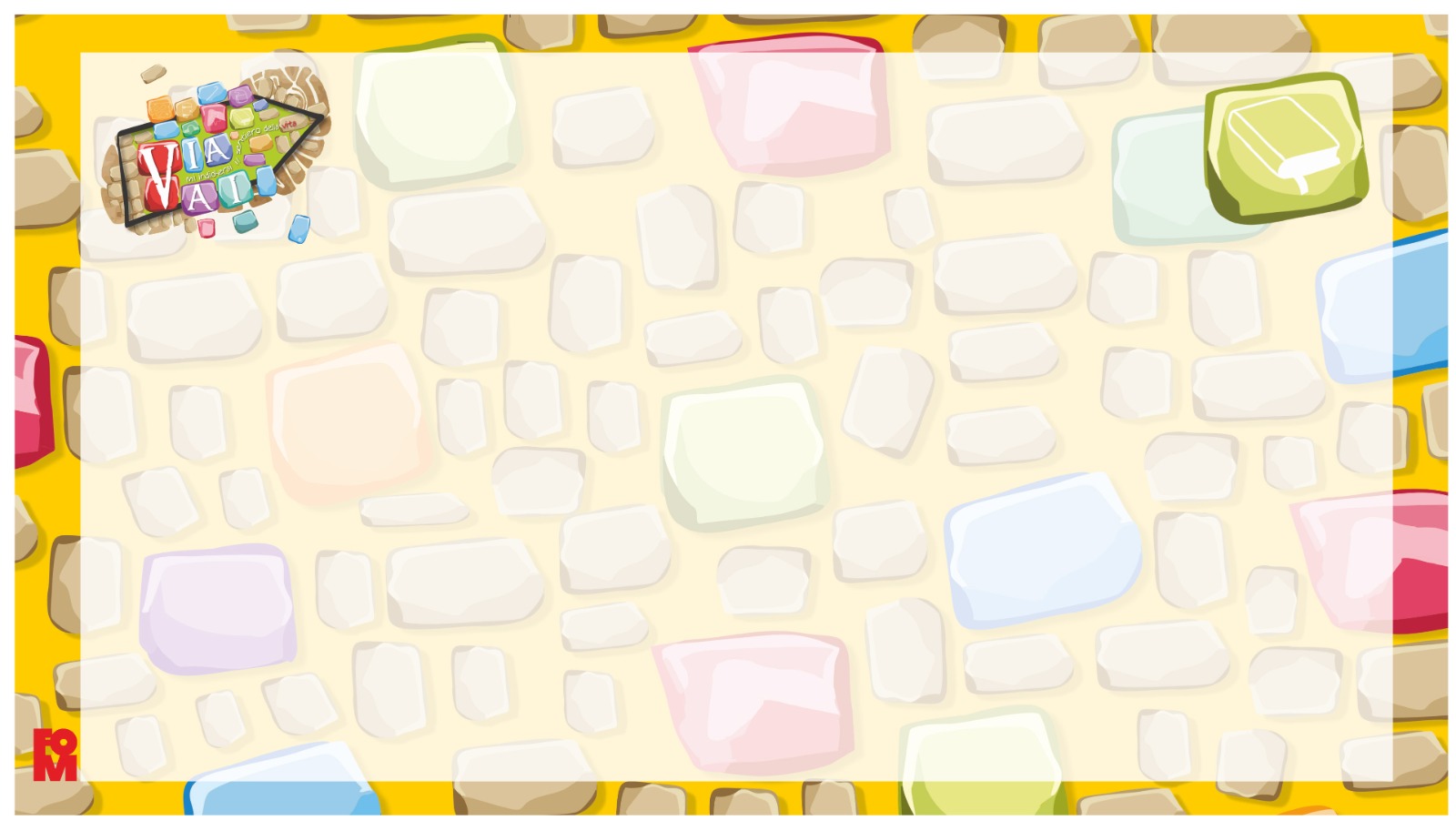 Intercessioni
Preghiamo insieme e diciamo: “Ascoltaci, Signore”
- Ti preghiamo Signore per quelli che non si sentono amati.
- Ti preghiamo perché anche noi, con la nostra amicizia, possiamo rompere qualche solitudine e tristezza.
- Ti preghiamo perché ogni giorno impariamo a gustare il dono della nostra vita.

Canto finale
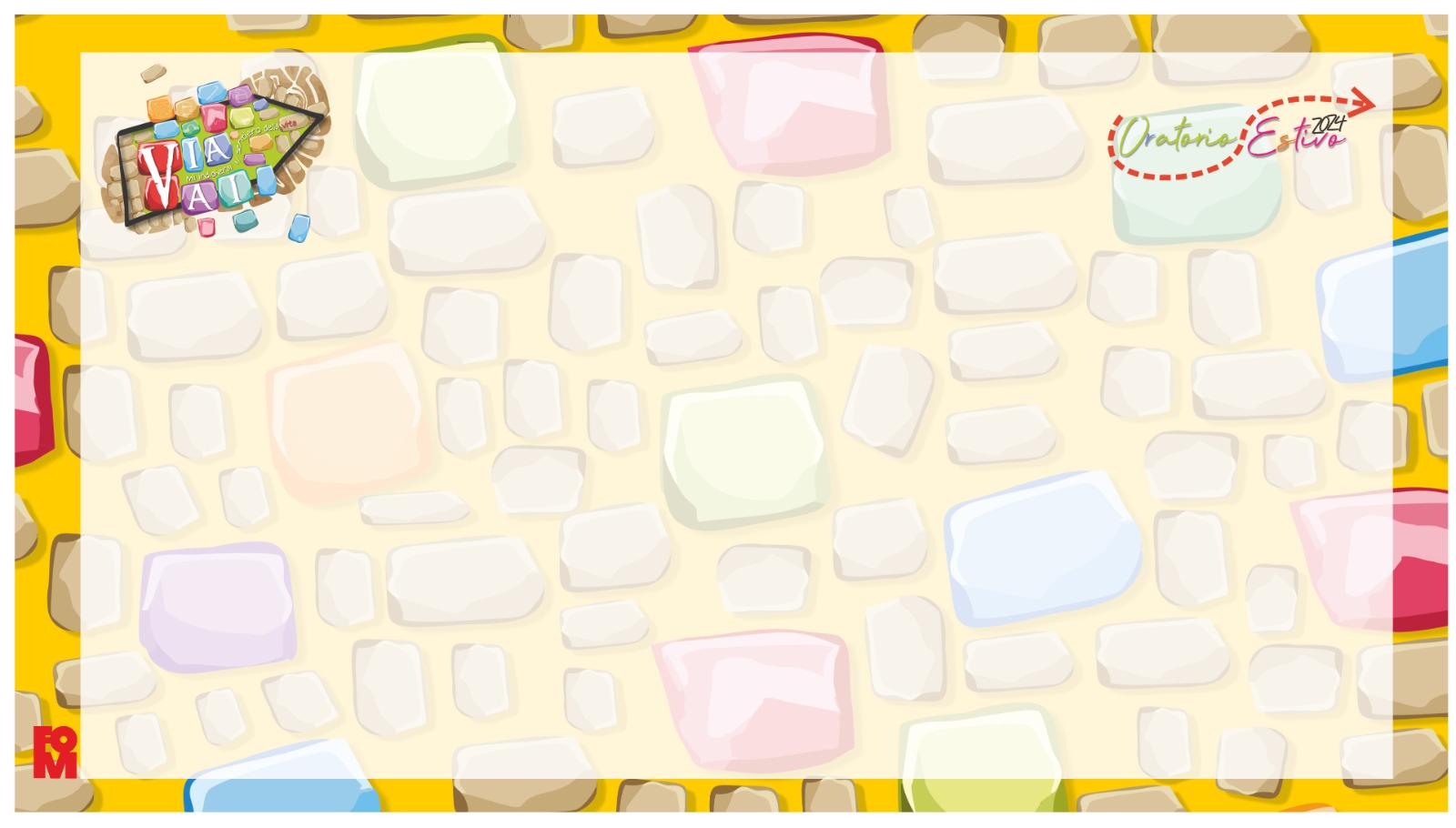 Canto finale